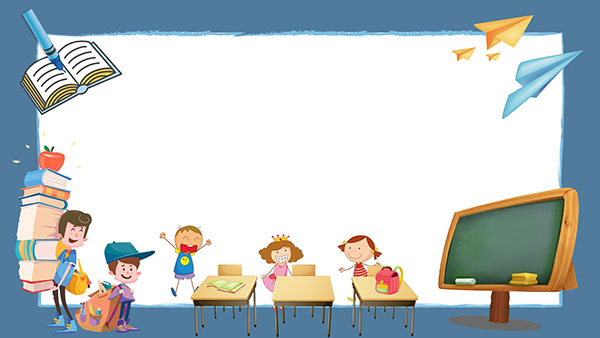 Môn TǨn
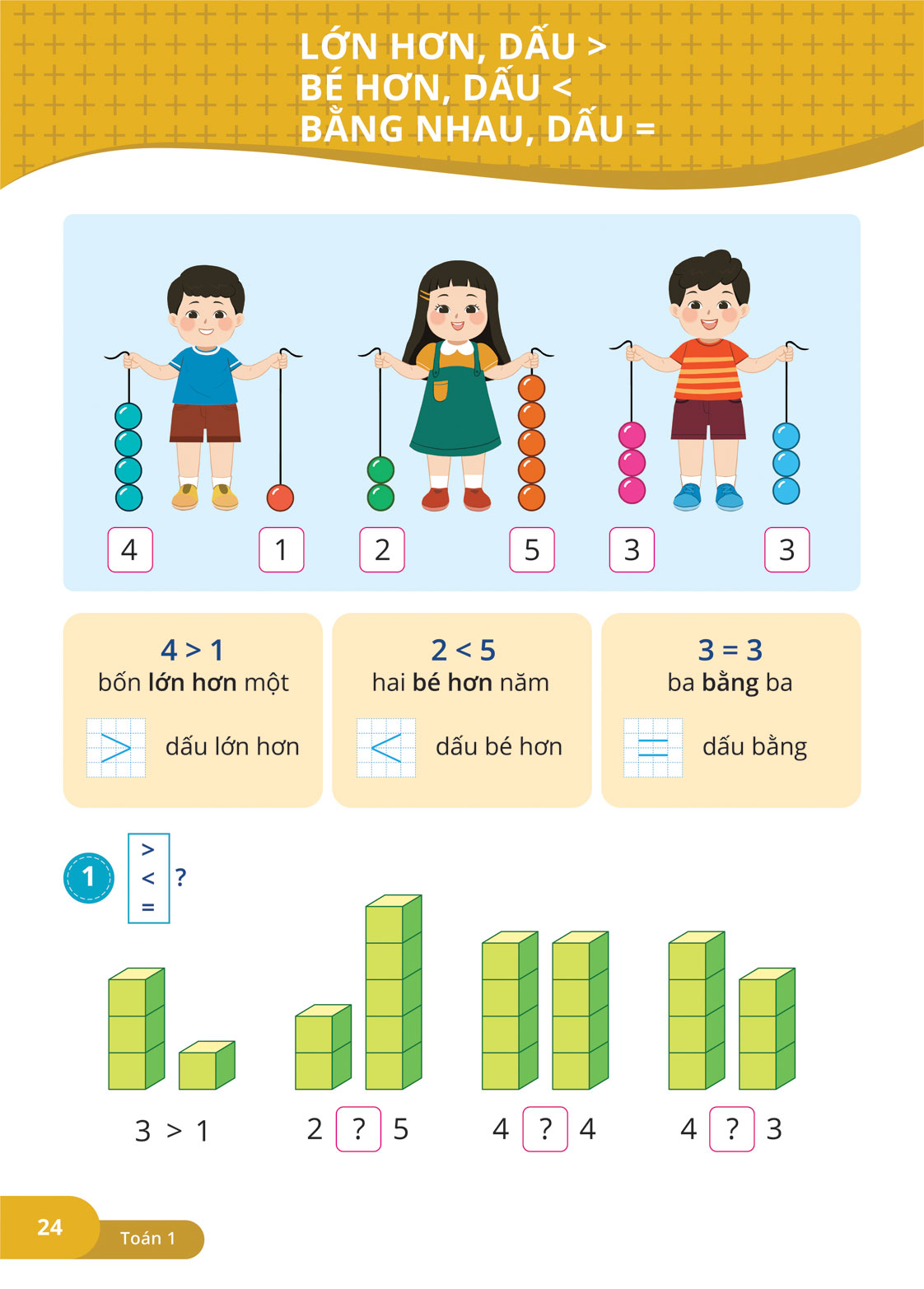 ?
?
>
<
=
?
2	   3		     3        2		 2	    2
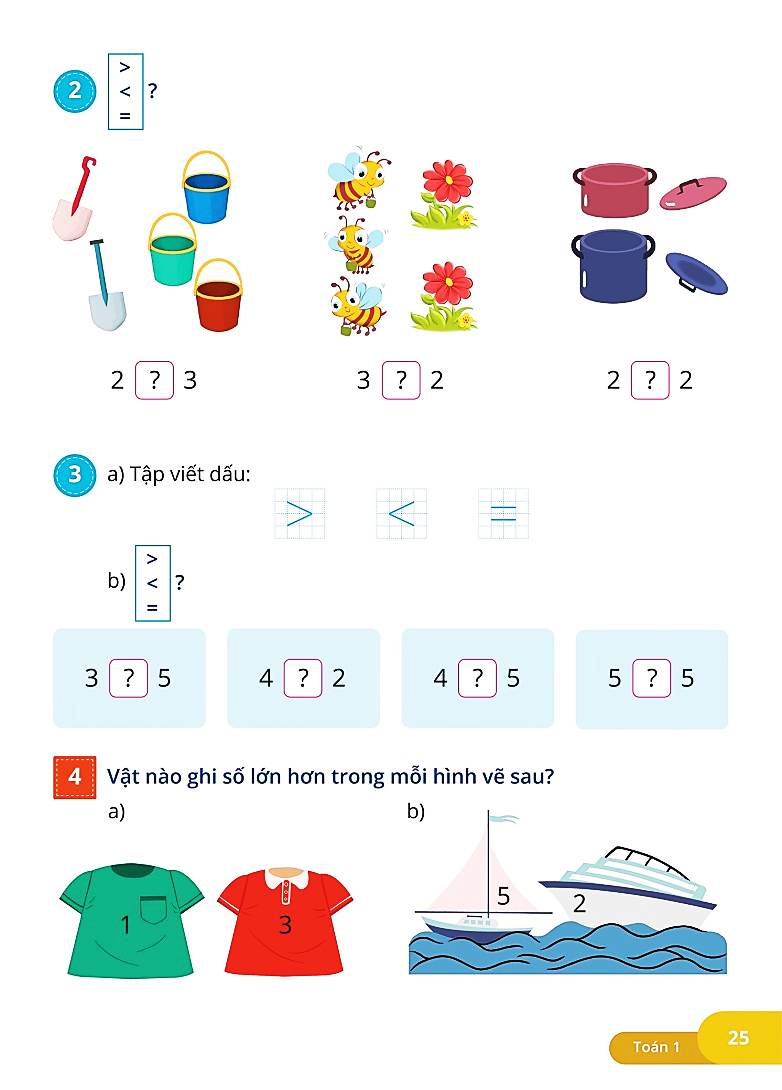 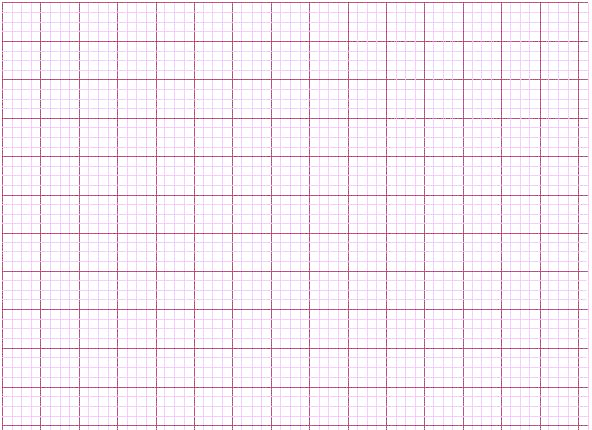 >
<
=
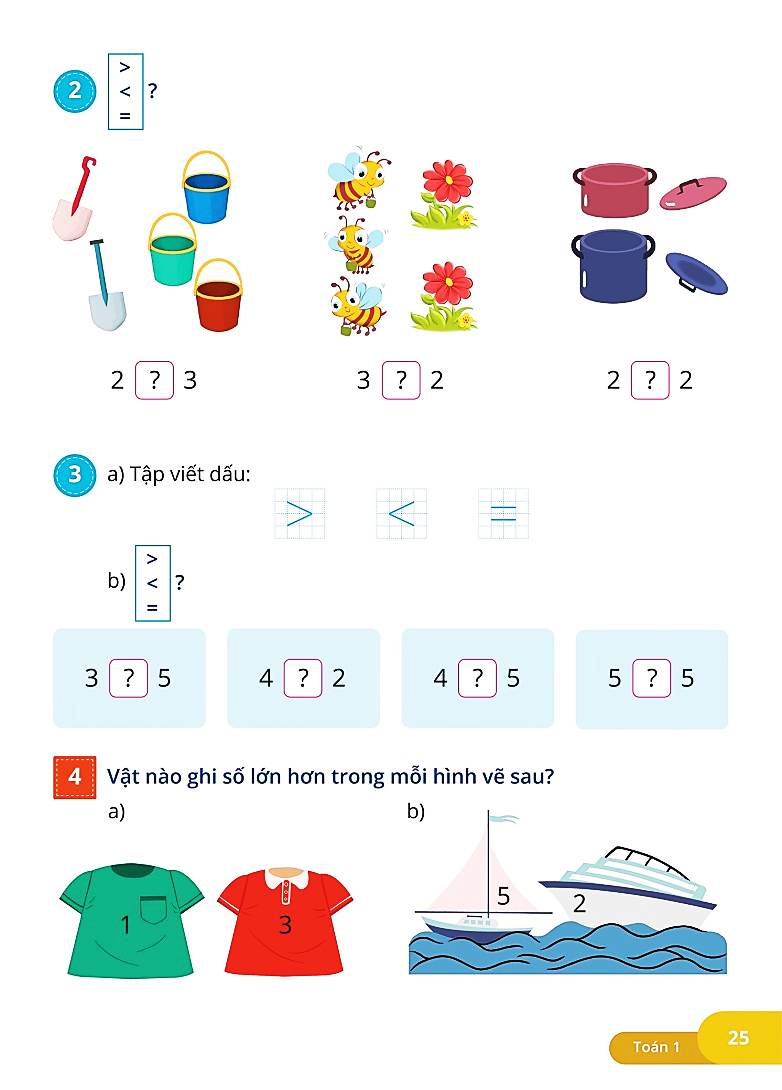 ?
?
=
?
?
<
>
<
3	5           4	     2	          4      5	      5      5
4
Khoanh vào vật ghi số lớn hơn trong mỗi hình vẽ sau:
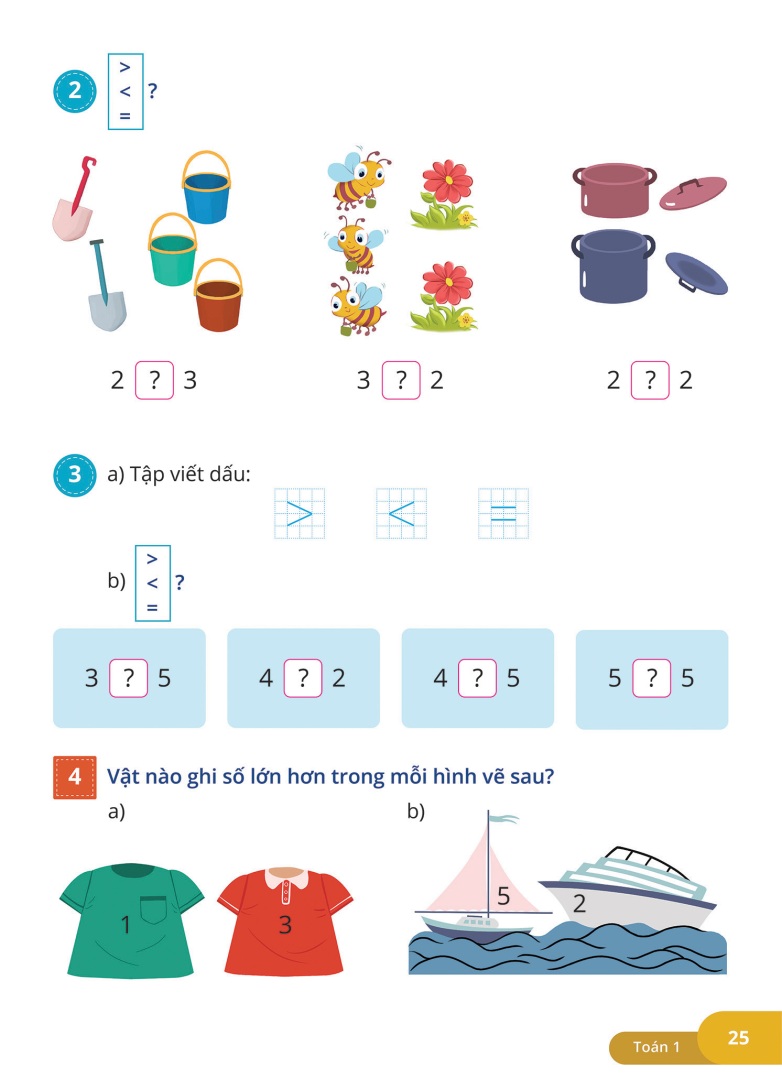